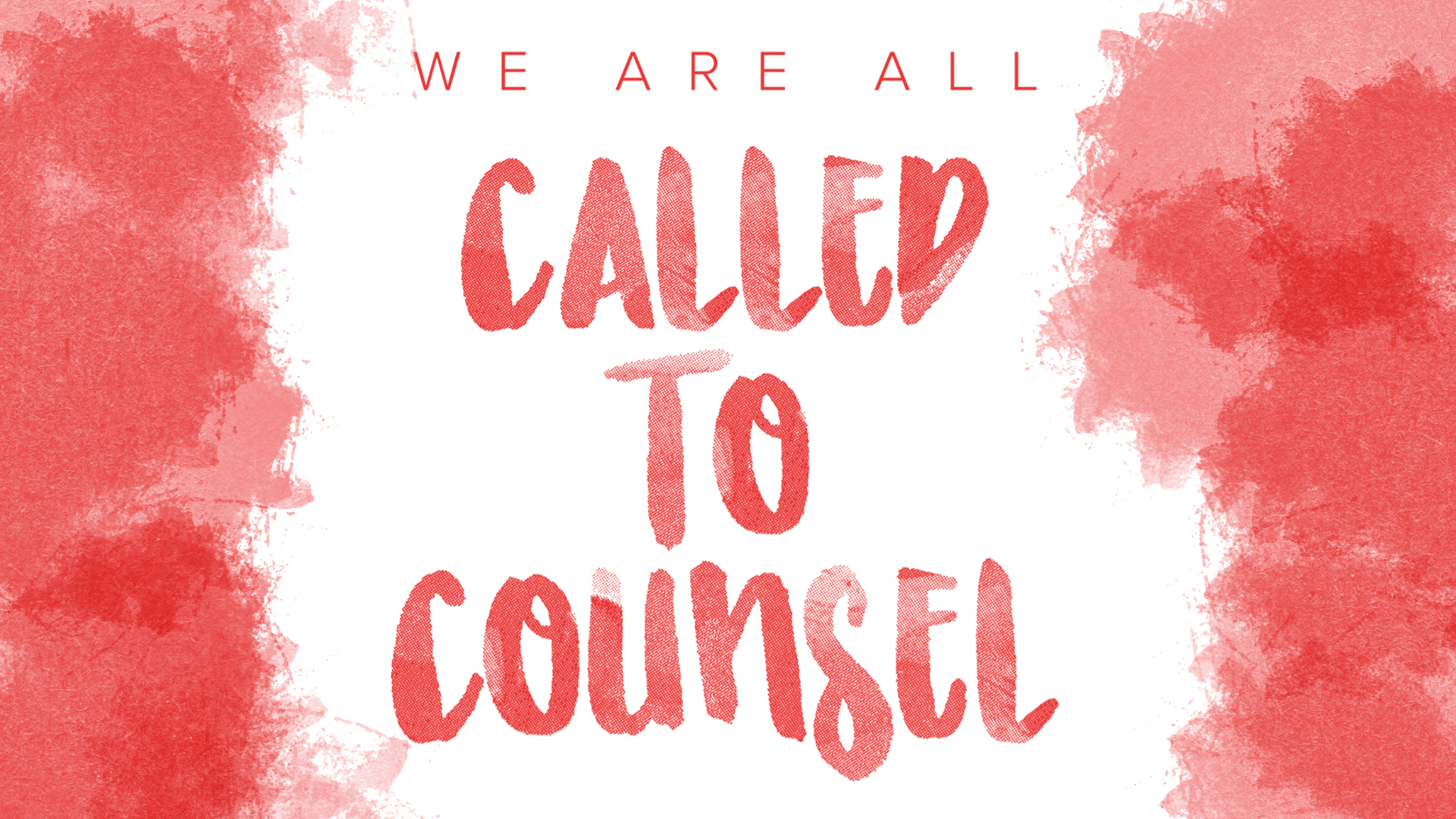 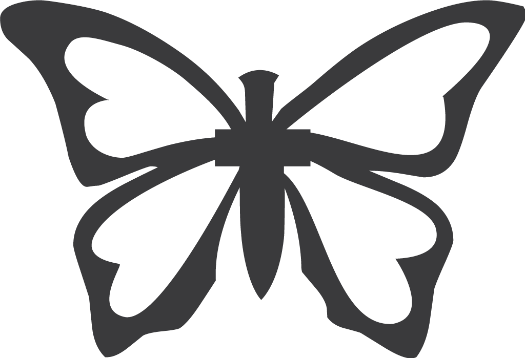 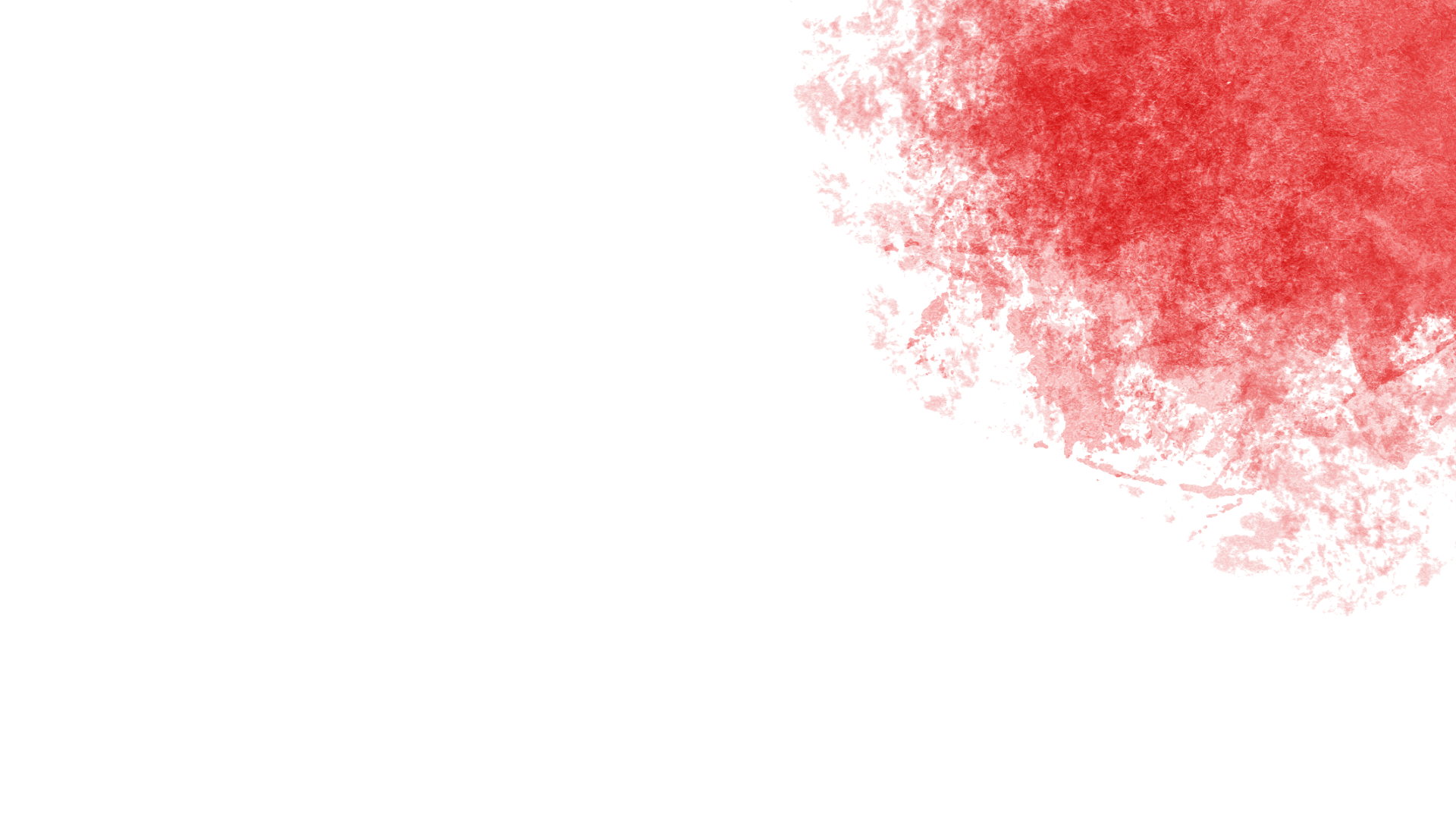 Forgiveness: A Pivotal Point in the Story
Conflict Resolution, Session FIVE
Brad Hambrick
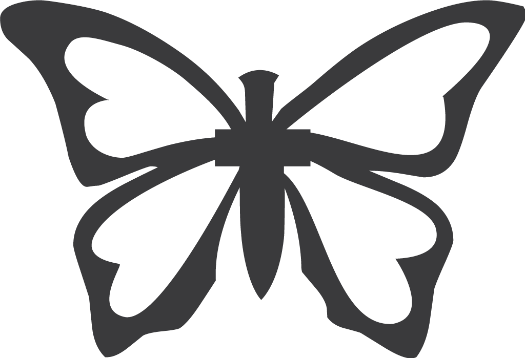 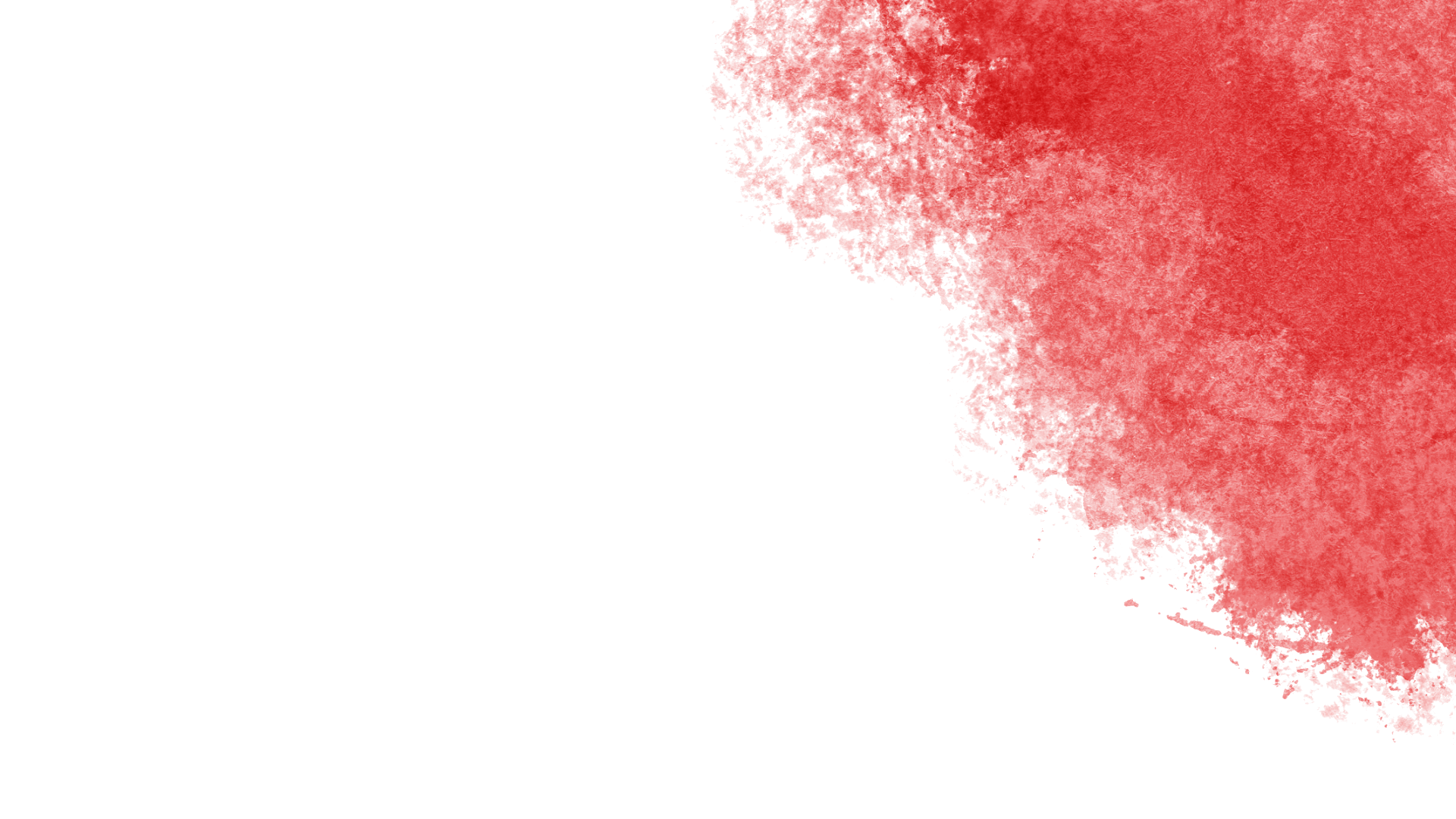 Retracing Our Steps
Session 1: Charted our course
Session 2: Caring for the whole person
Session 3: Perspective taking
Session 4: A process for resolving conflict
Session 5: Finally, but not wrongly delayed, discussing forgiveness.
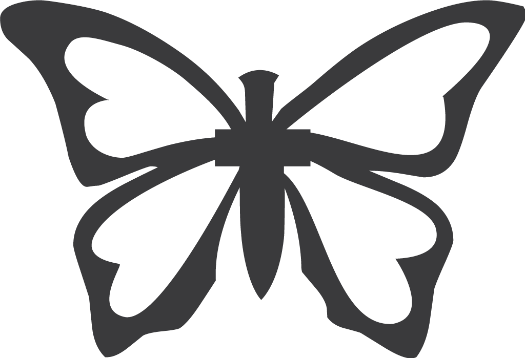 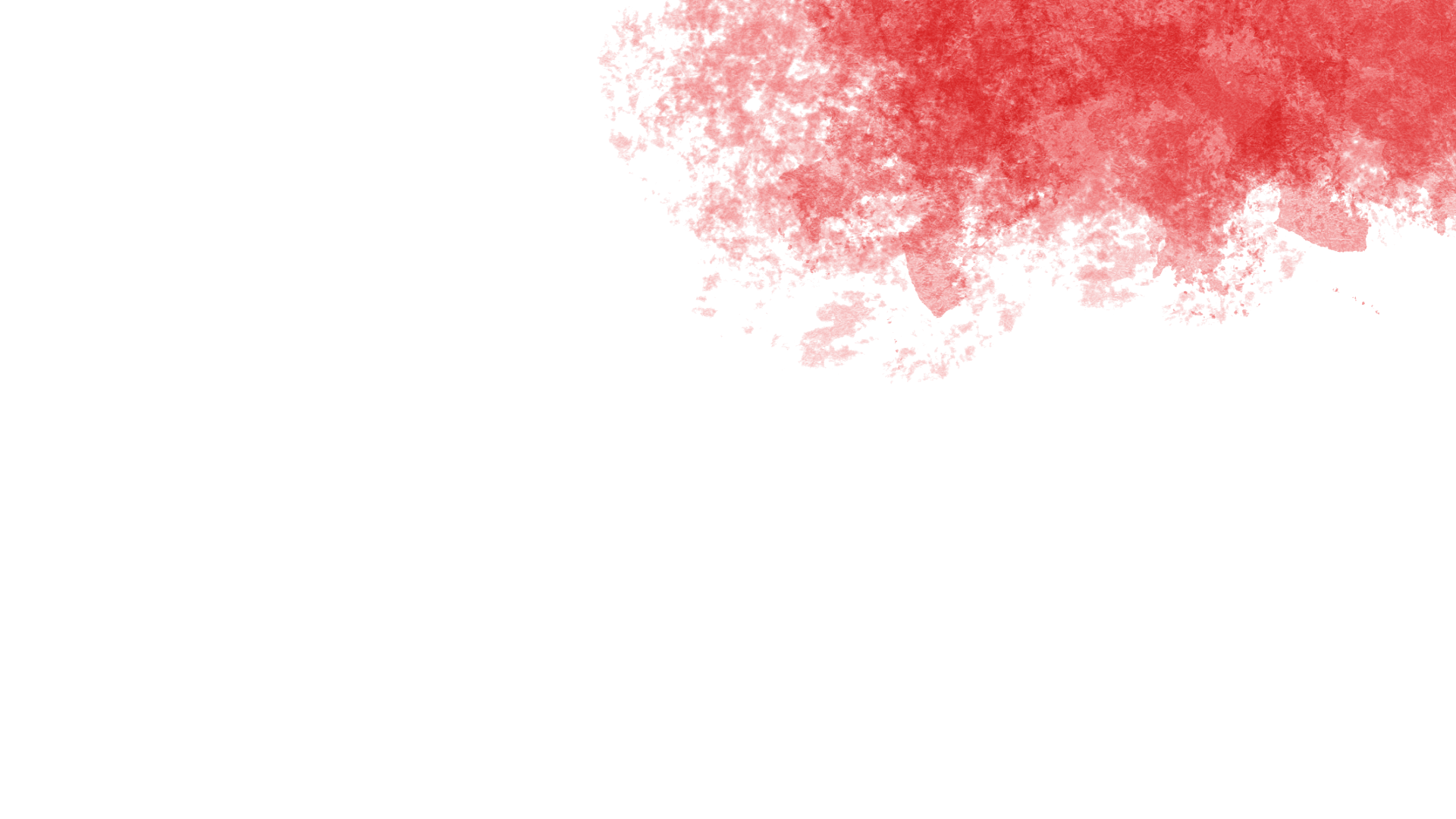 When God was going to lead Israel out of Egypt, he said to Moses, “‘I have surely seen the affliction of my people who are in Egypt and have heard their cry because of their taskmasters. I know their sufferings (Exodus 3:7, emphasis added).’” 
The context of forgiveness is always suffering.
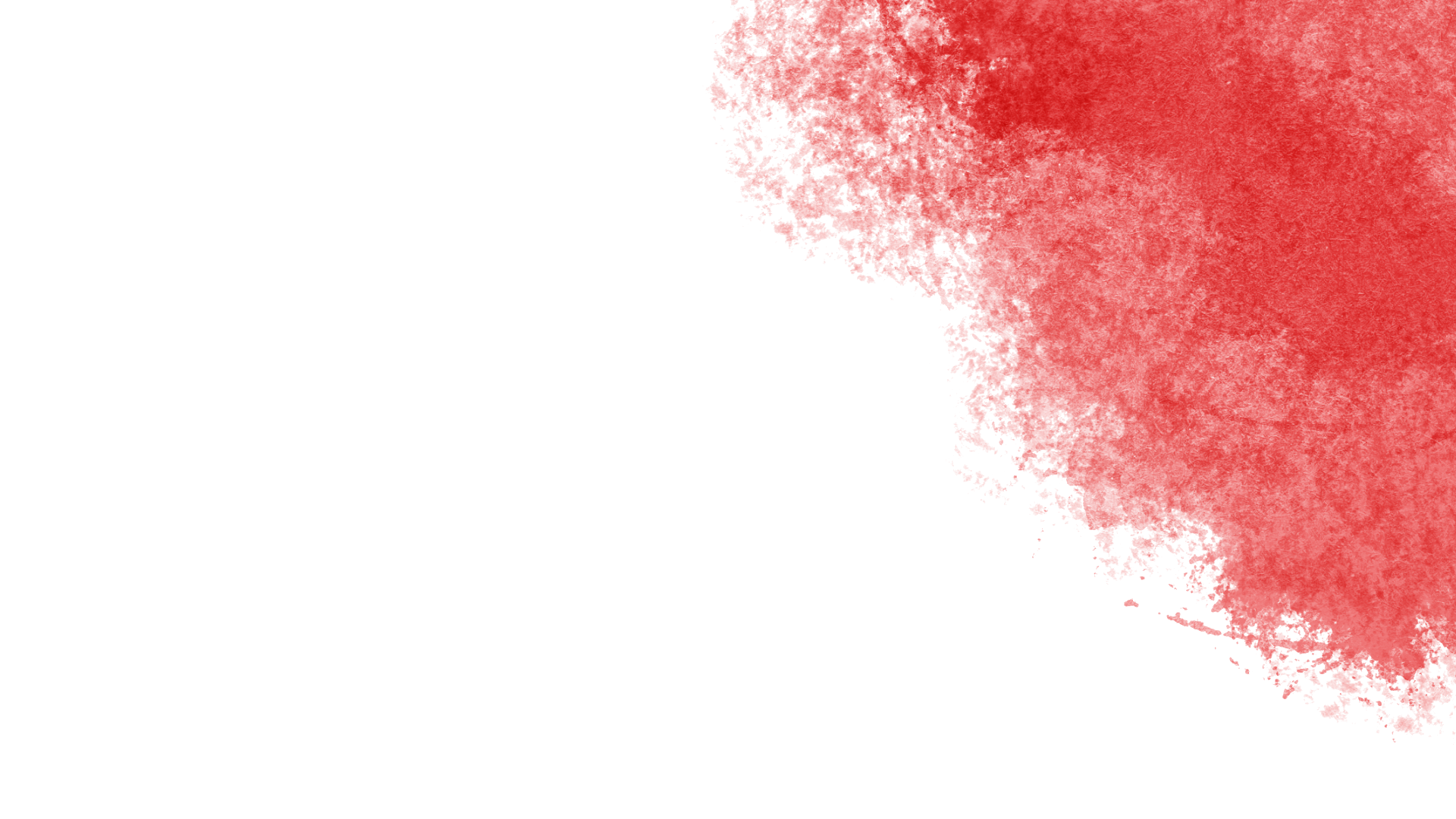 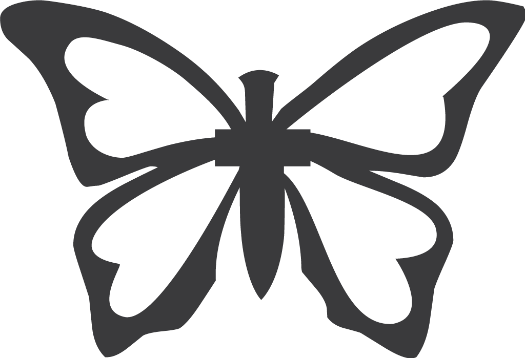 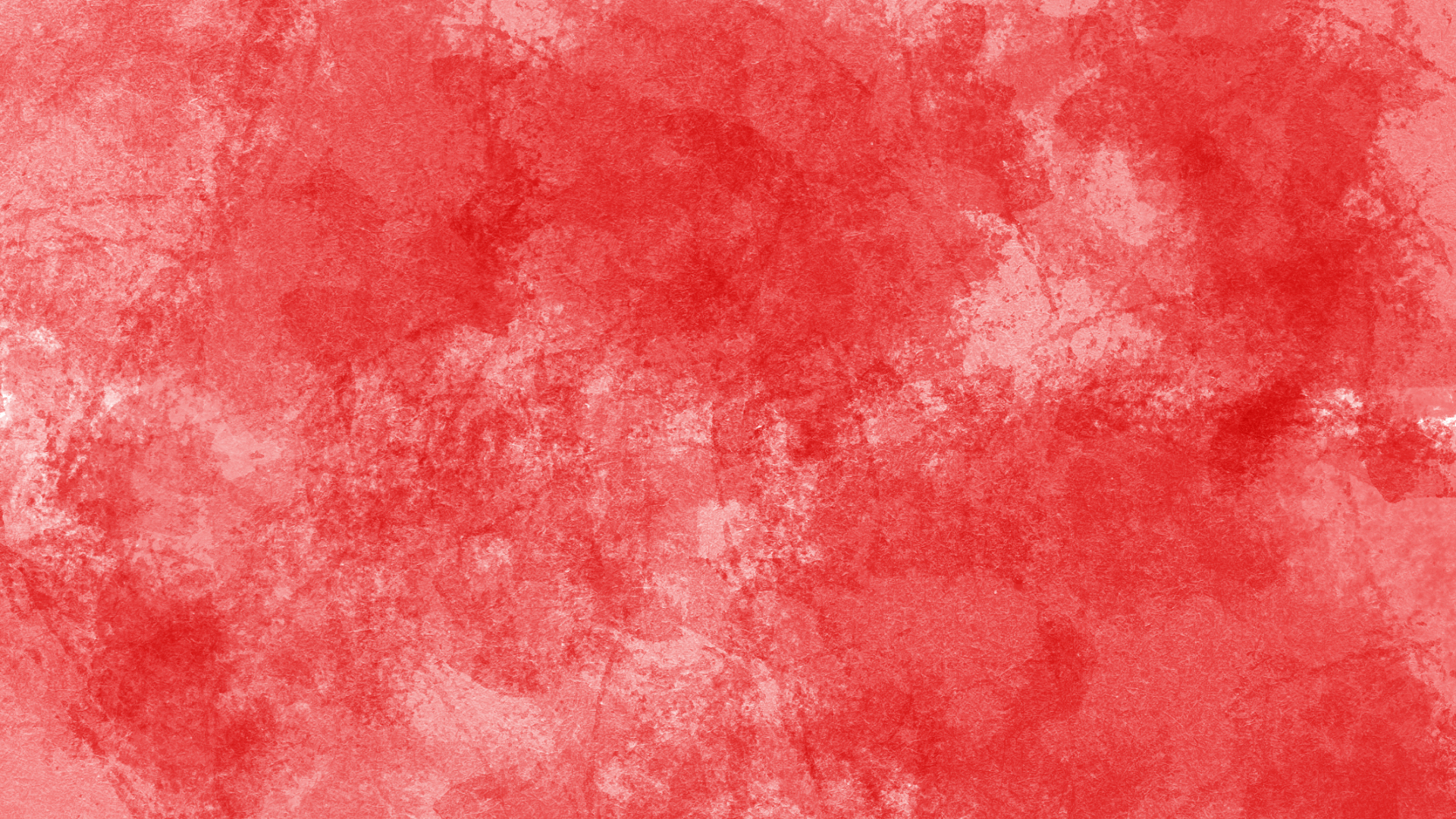 “Everyone thinks forgiveness is a lovely idea until they have something to forgive.”
C.S. Lewis in Mere Christianity
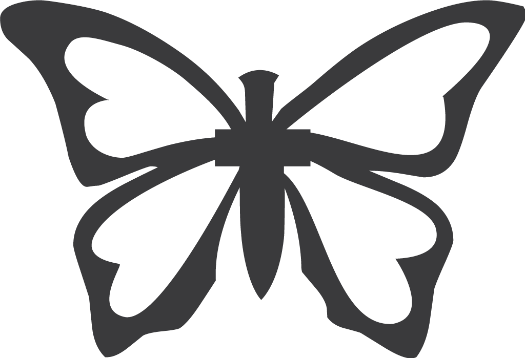 5 Things forgiveness is not
Pretending “I’m not hurt”
Letting someone off the hook
Making an excuse
Forgetting
Trust (necessarily)
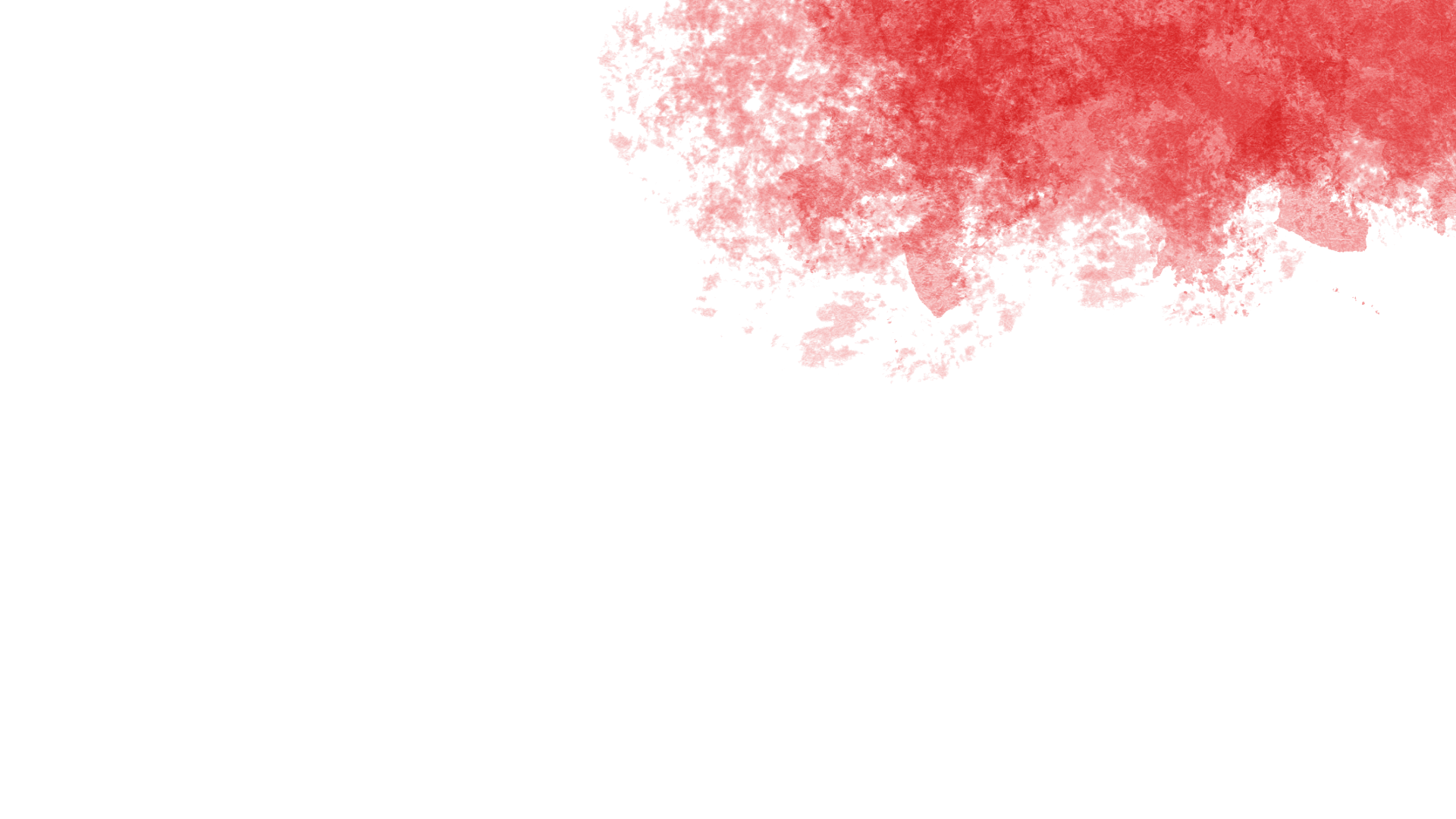 Exploring OurCase Studies
(Navigating Misconceptions)
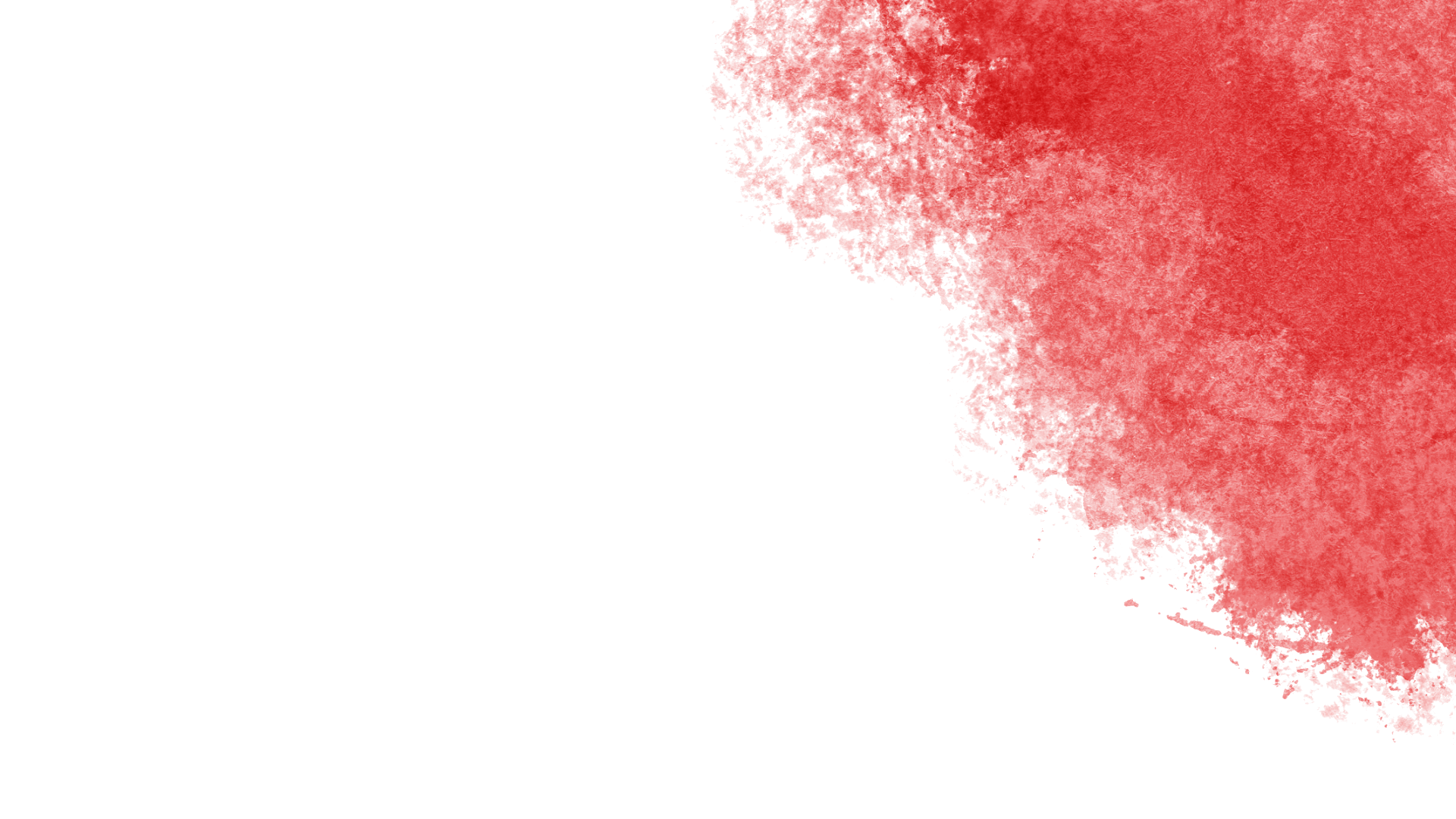 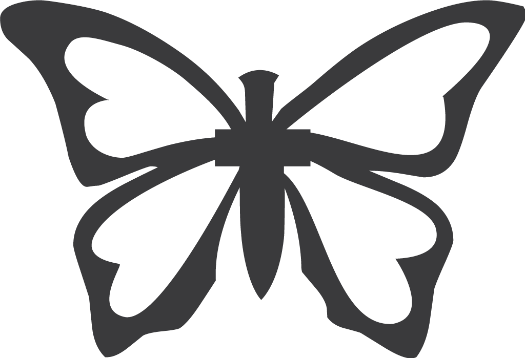 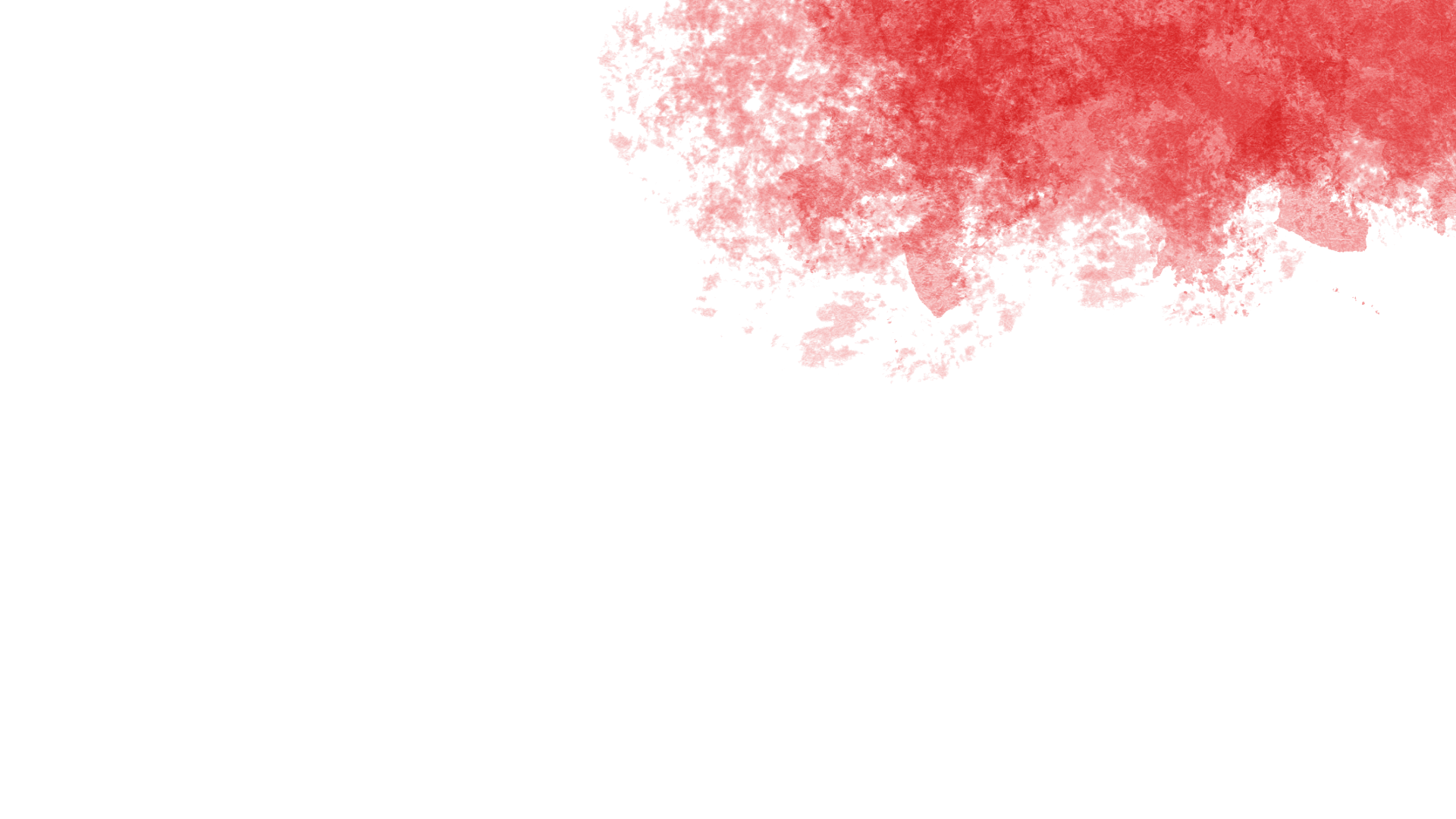 3 Dimensions of forgiveness
Intrapersonal – (Before) Leveraging an offense against someone within our mind and reducing them to their offense. (After) I will not dwell on this offense or reduce you to this failure.
Interpersonal – (Before) Leveraging an offense against someone by insisting on special rules to govern the relationship. (After) I will not use this offense to coerce you into involuntarily change.
Social – (Before) Leveraging an offense socially by speaking negatively of the person who hurt us. (After) I will not bring up this event with others unless it is to protect them.
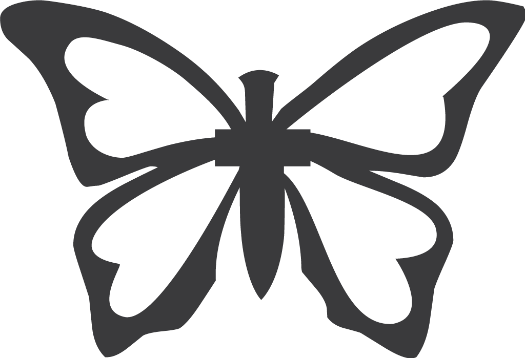 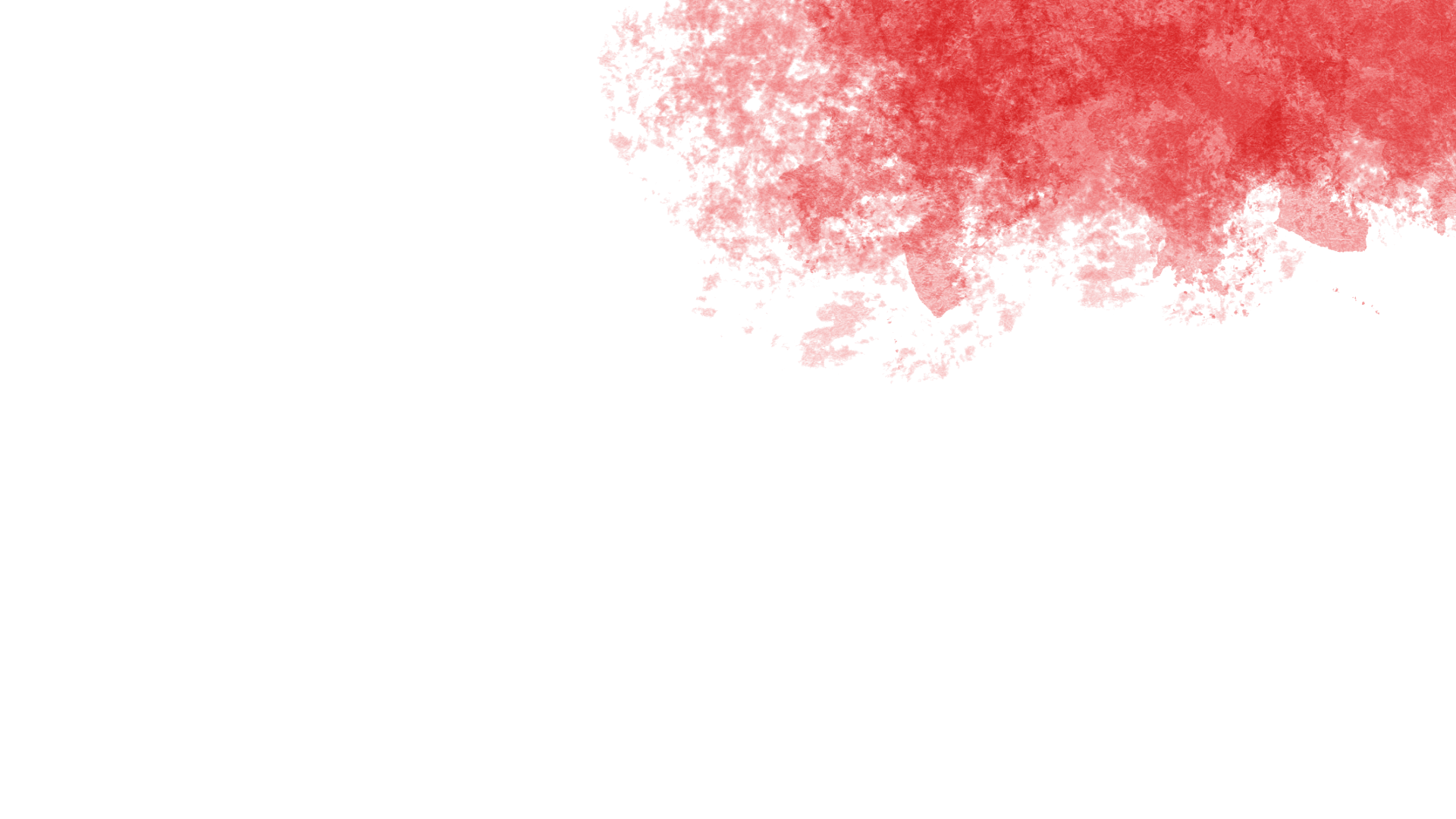 “Forgiving each other; as the Lord has forgiven you, so you also must forgive.”Colossians 3:13b
INCLUDES
“Do not be deceived: God is not mocked, for whatever one sows, that will he also reap.”Galatians 6:7
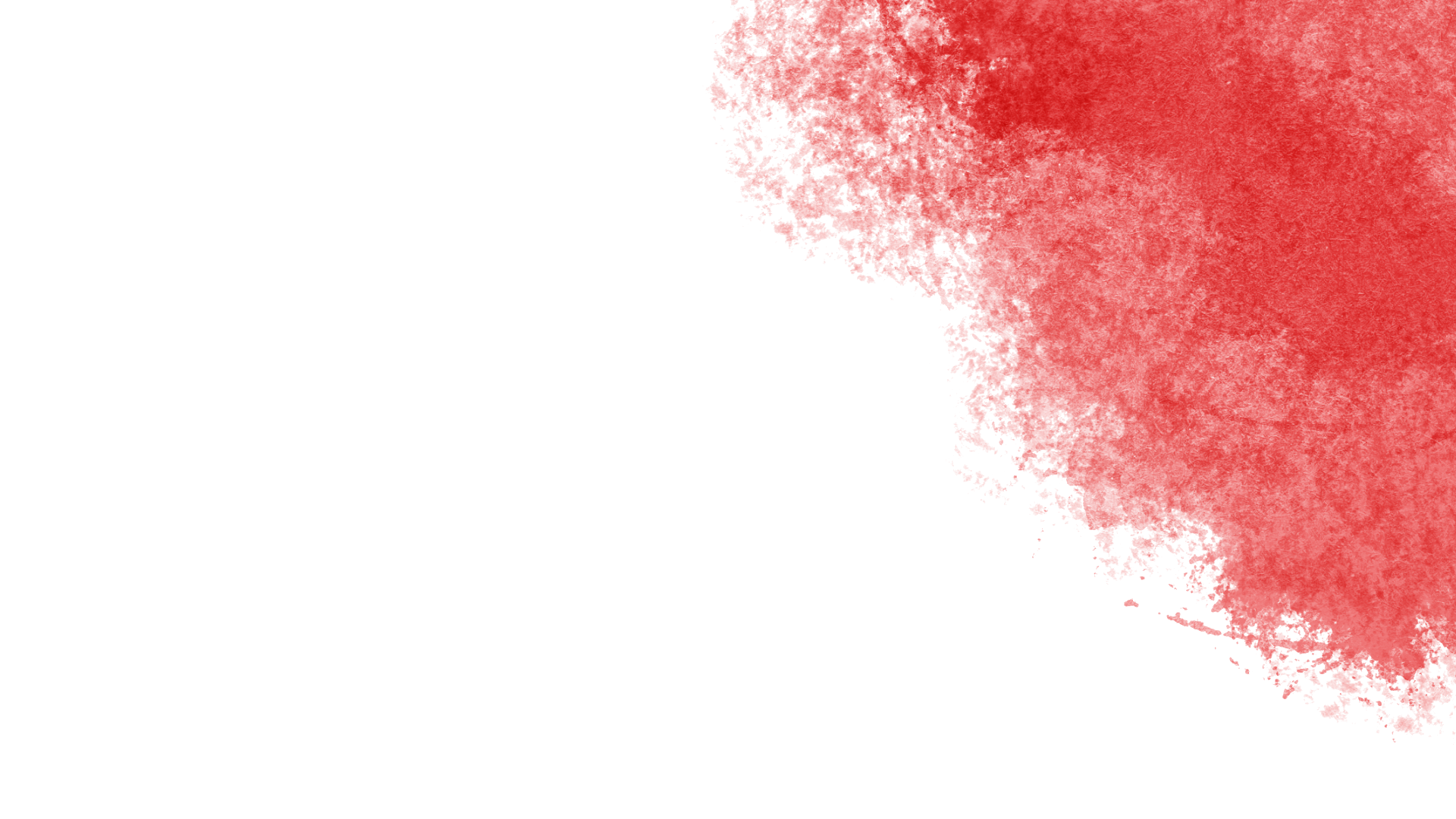 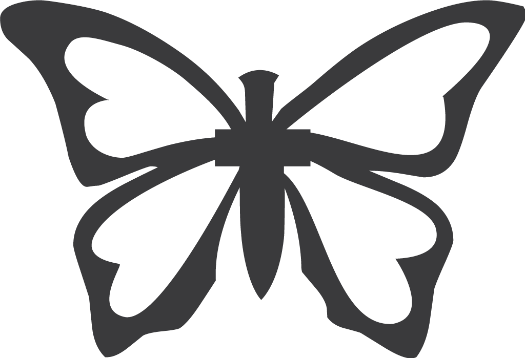 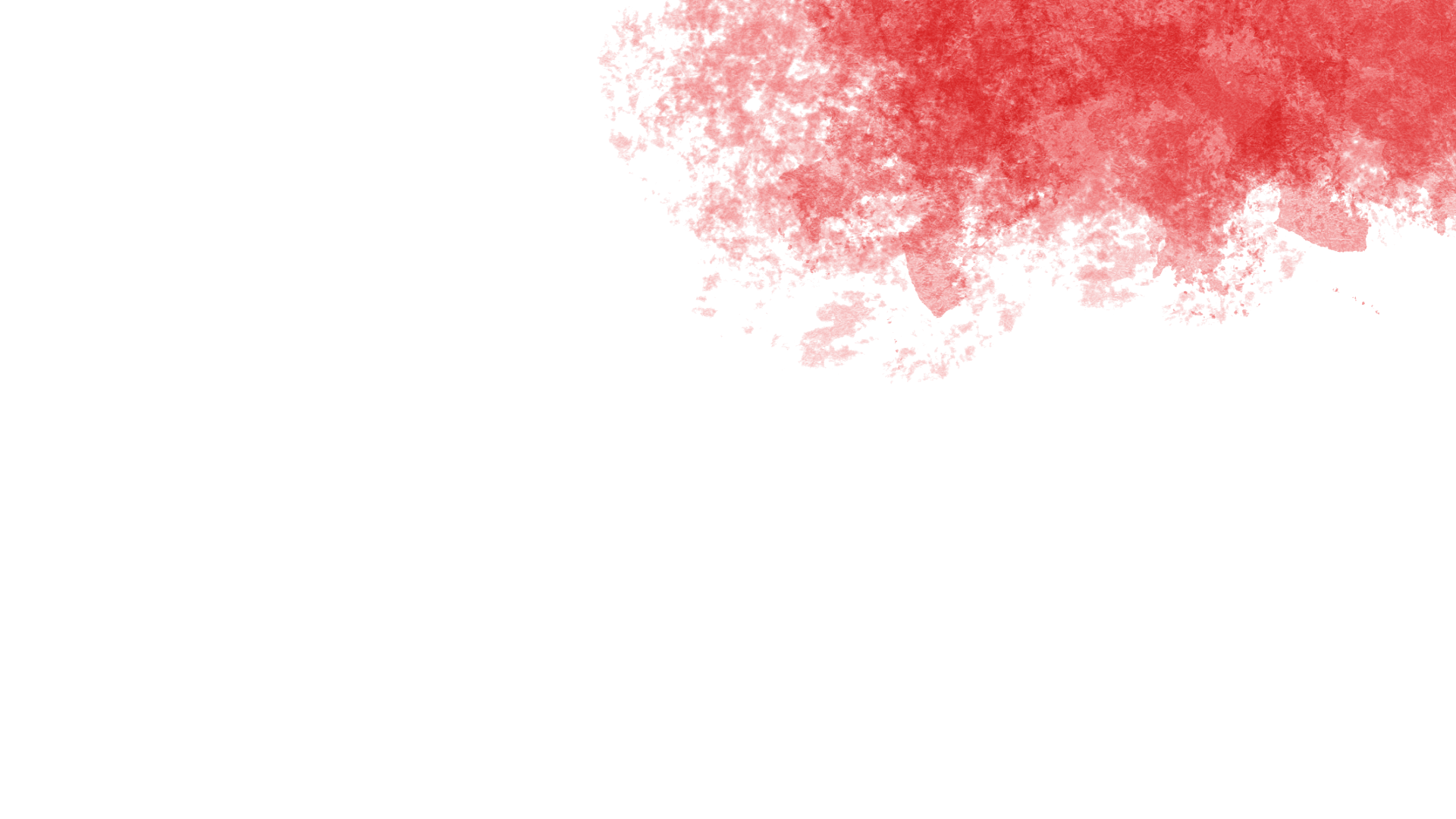 Exploring OurCase Studies
(Legitimate Expectations)
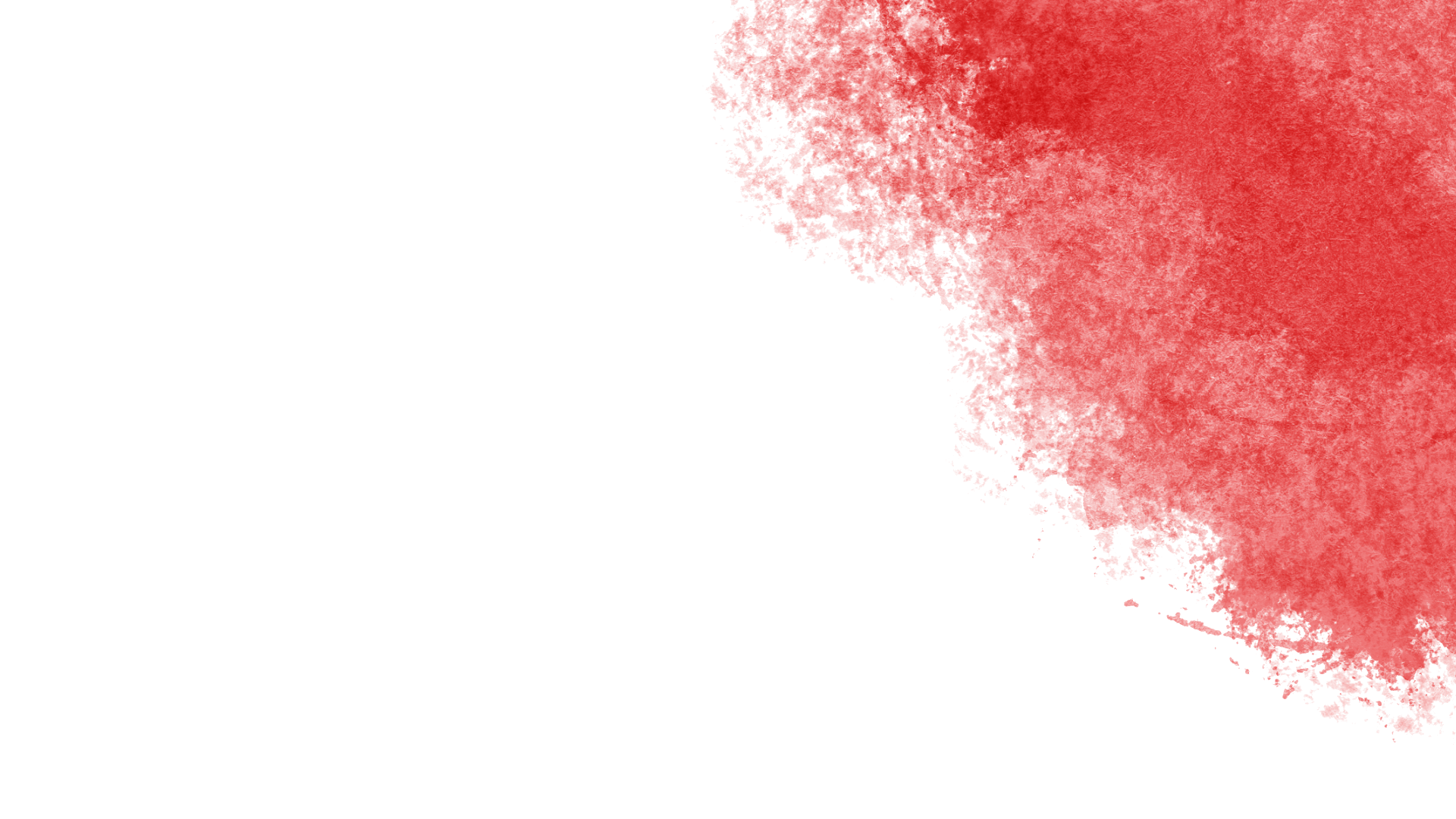 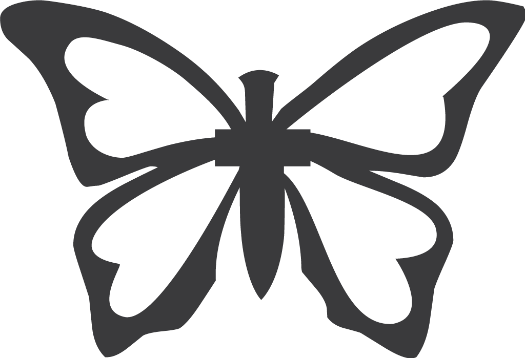 Forgiveness and misinterpretations
Ex) A husband feels hurt because his wife “disrespected” him when she asked a question about a decision. 
Ex) A wife feels hurt when her husband “failed to pursue” her when his plans for their anniversary did not measure up to her expectations.
Ex) Friend A feels hurt when Friend B is “unwilling to equally invest in the relationship.”
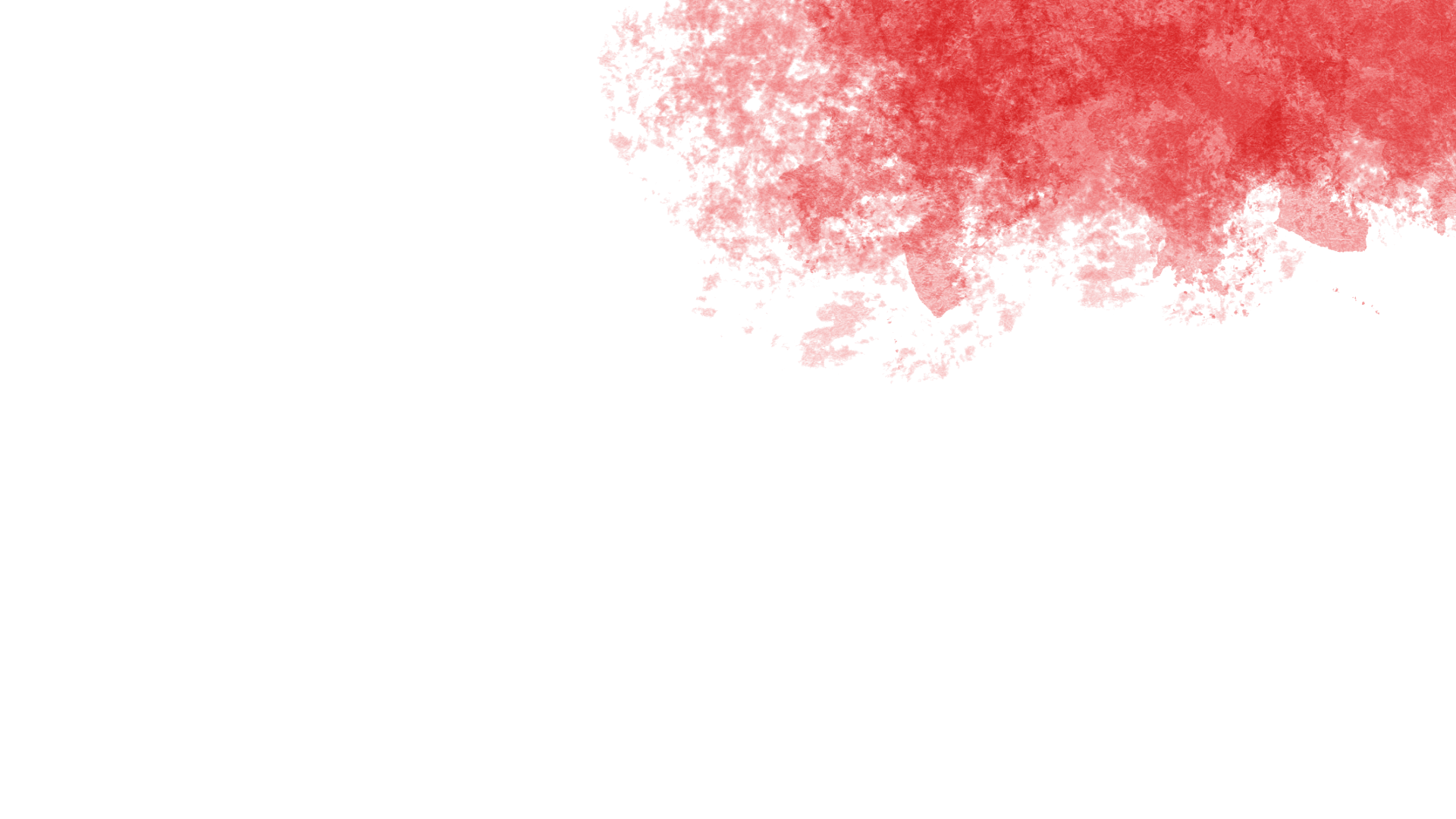 Exploring OurCase Studies
(Avoiding Counseling Being Leveraged)
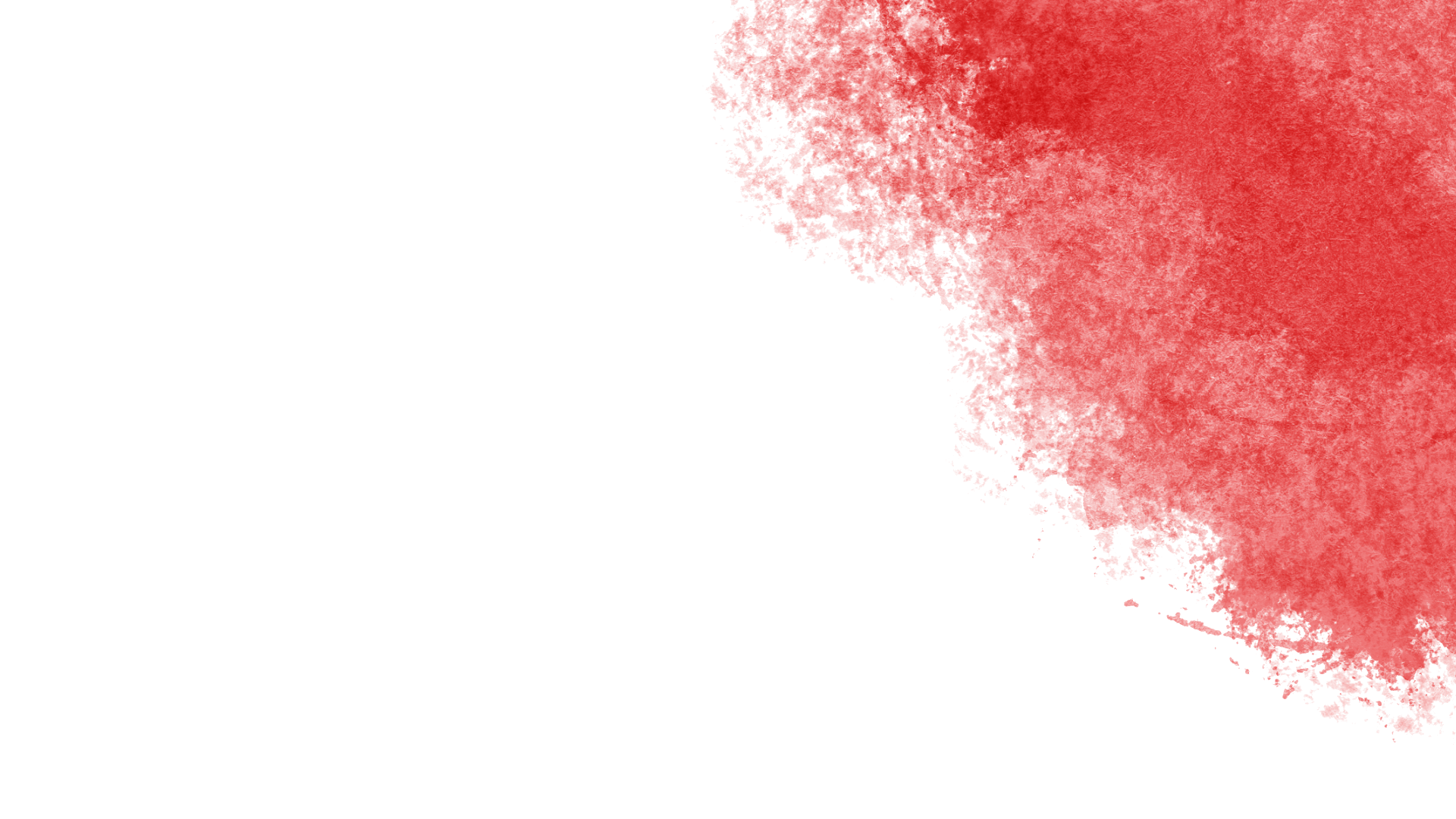 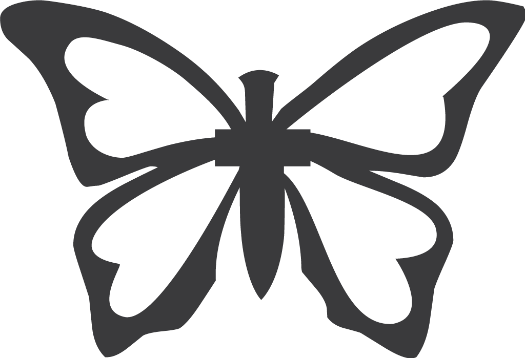 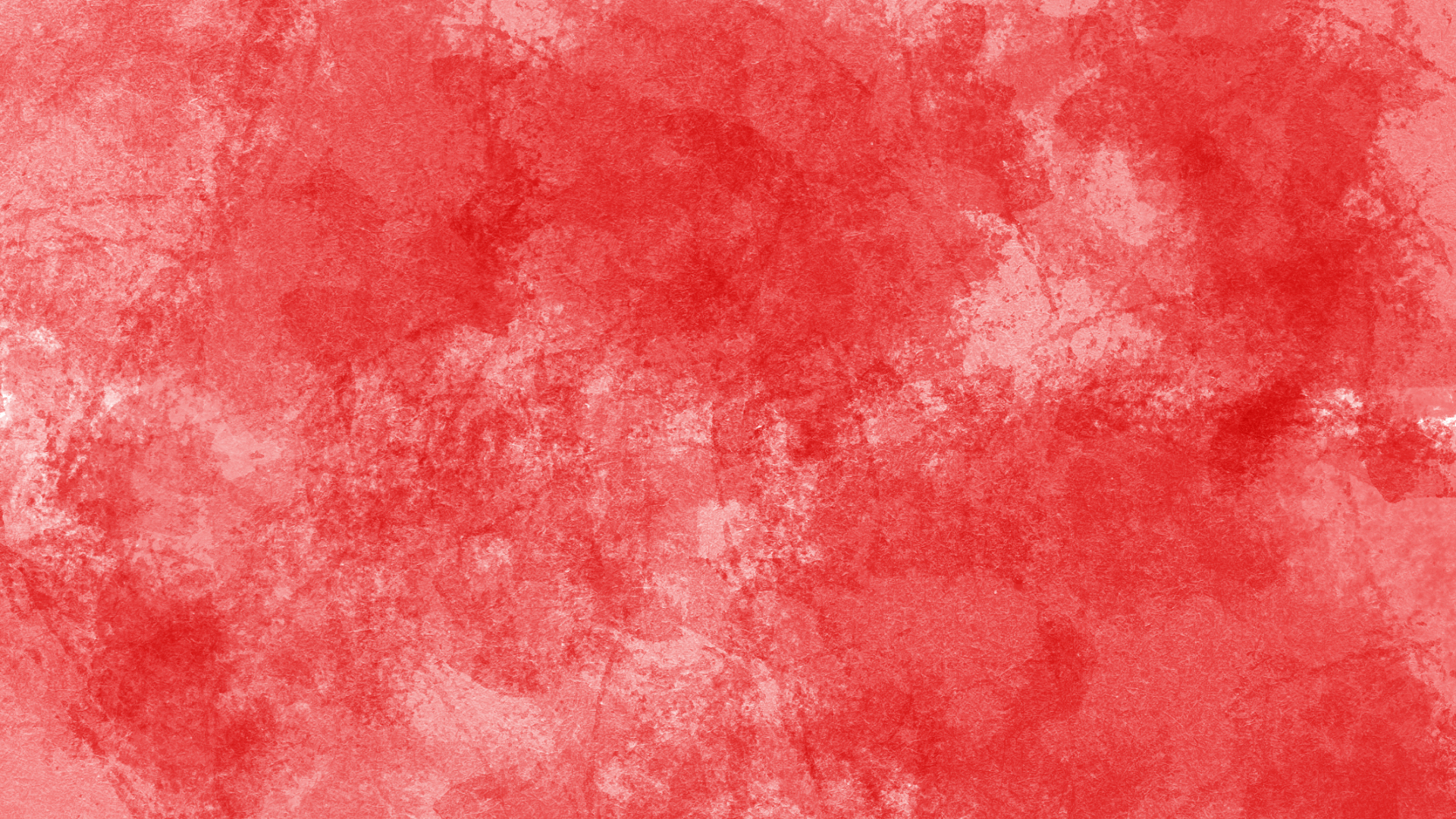 At its most basic level, forgiveness is canceling a debt. But canceling a debt doesn’t mean living as if the debt never happened (rewriting history), giving another loan (trust), or starting a new business together (reconciliation). We can cancel a debt while being aware of someone’s financial habits, declining to lend more money, and refusing another joint business venture.
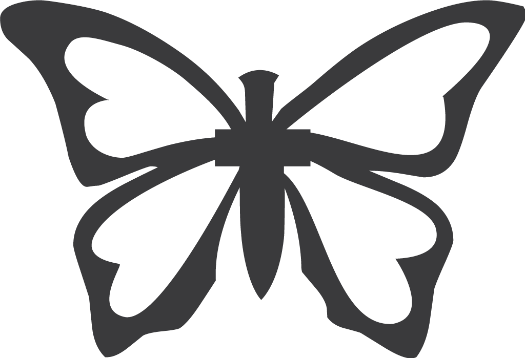 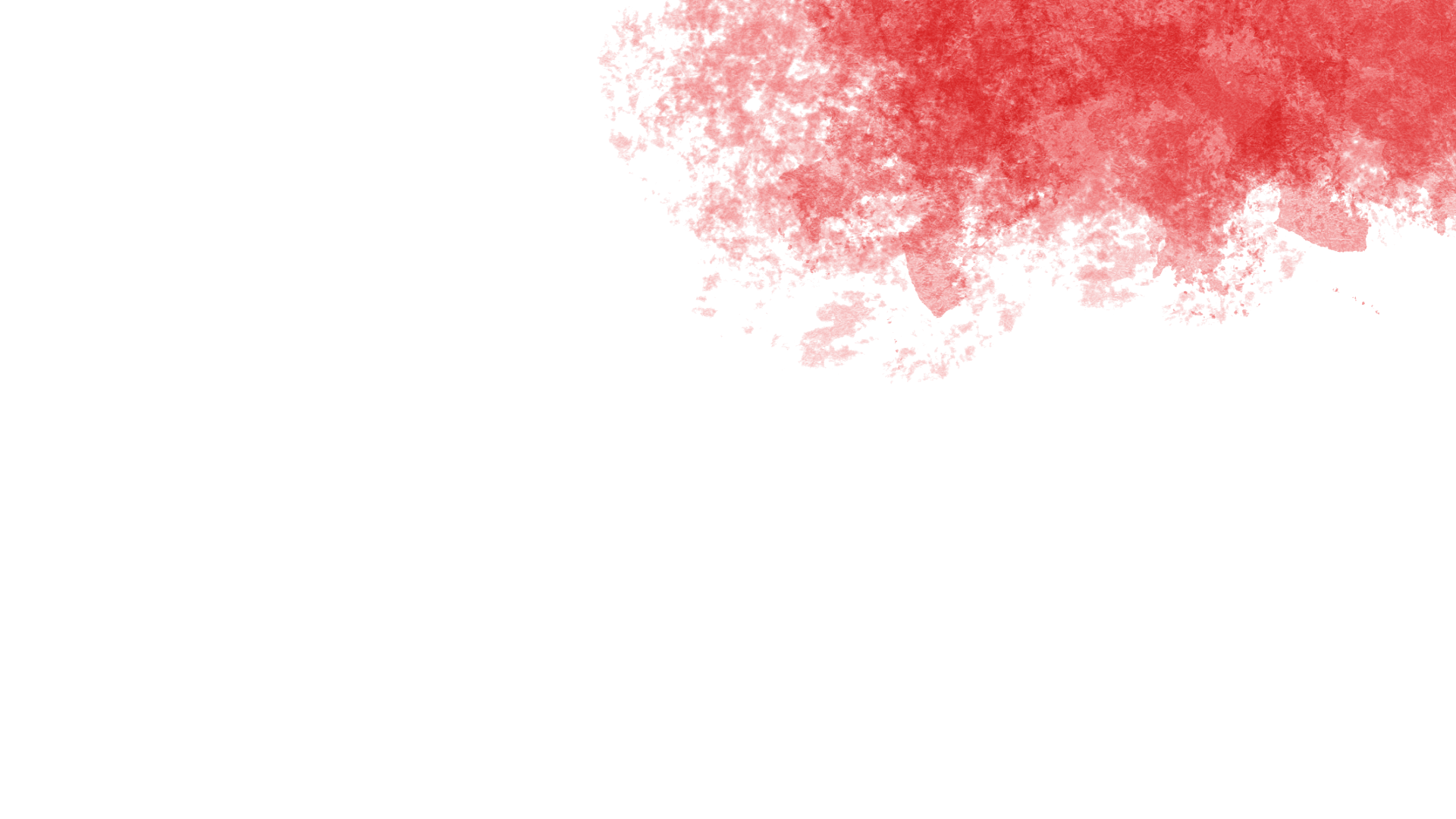 As counselors, we do not compel our counselee towards a predetermined outcome for their relationships. A God-honoring response to sin can take a variety of forms.
Instead, we help our counselee assess the relationship, the offense, its impact, and the response of the other person to help them determine the most Christlike response to what happened (past) and is happening (present).
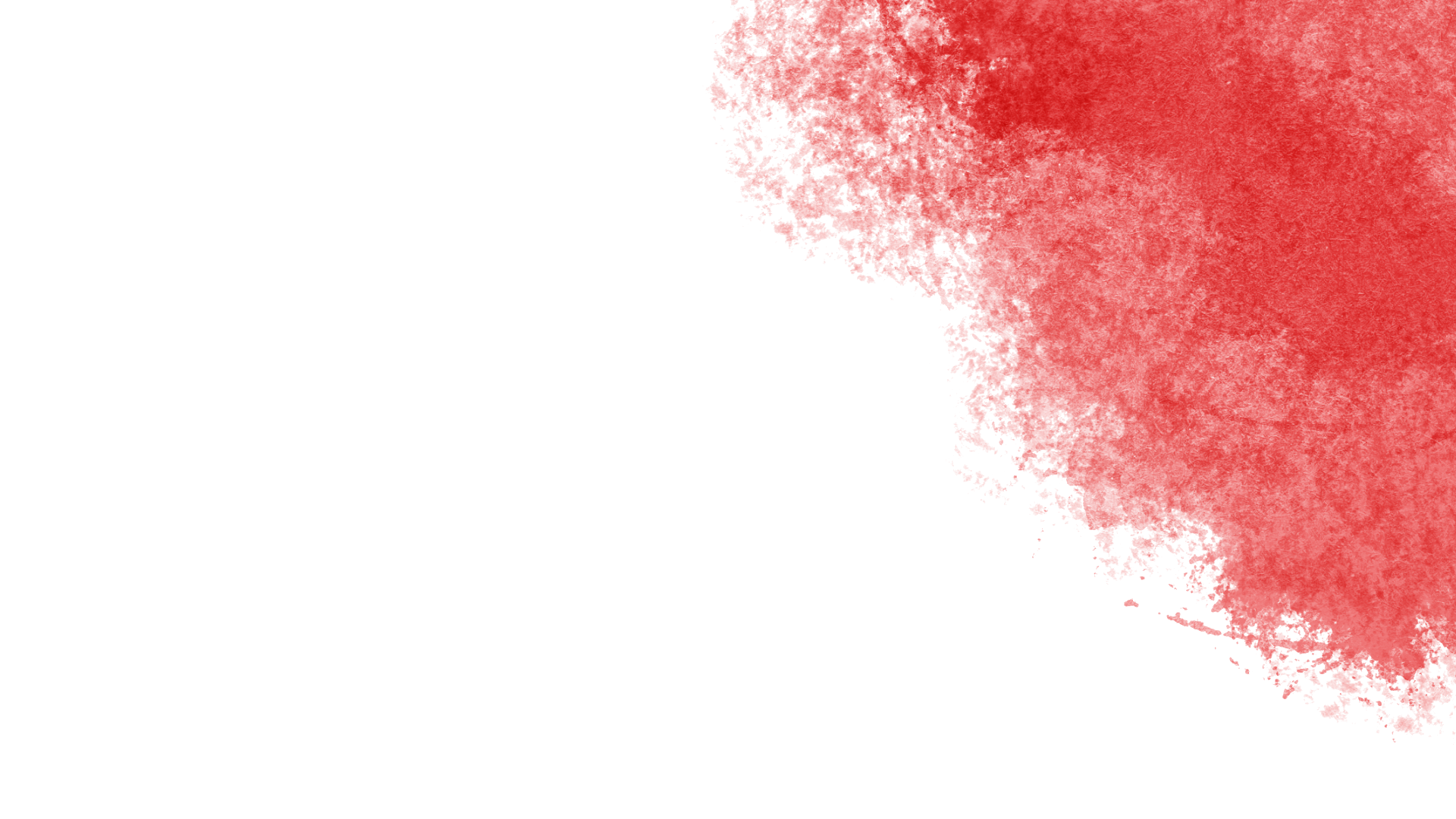 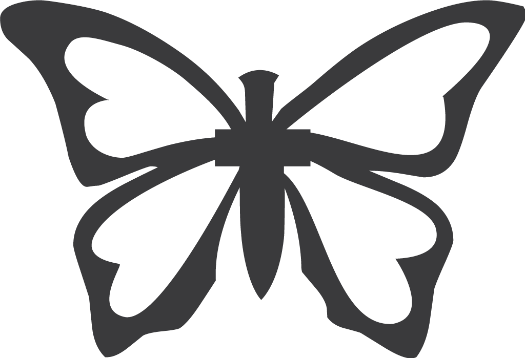 3 Fruit of forgiveness
Freedom from bitterness (emotional freedom)
Relinquishing relational leverage (minimizing social strife while honoring autonomy)
Proportional trust (wise engagement based on fruit of repentance)